Estructura de los servicios de dominio de Active Directory
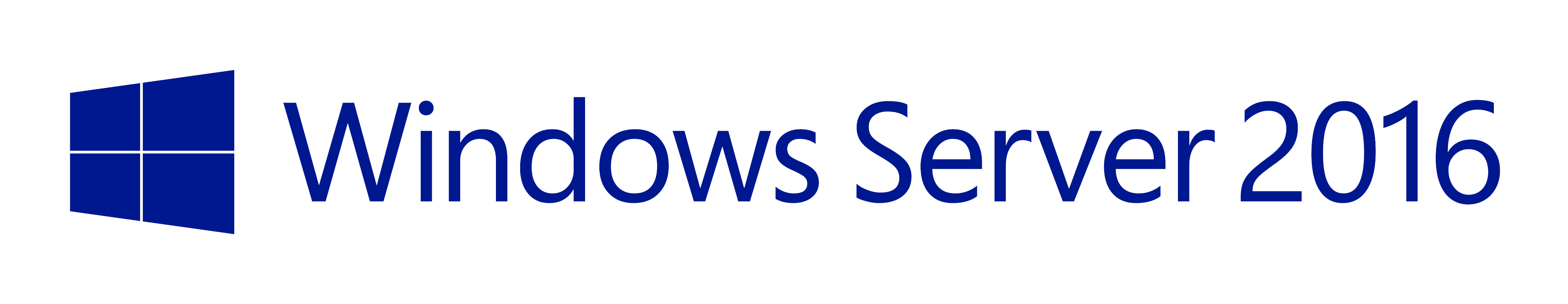 Bosque
El Bosque es el mayor contenedor lógico dentro de Active Directory, abarcando a todos los dominios dentro de su ámbito. Los dominios están interconectados por Relaciones de confianza transitivas que se construyen automáticamente. De esta forma, todos los dominios de un bosque confían automáticamente unos en otros y los diferentes árboles podrán compartir sus recursos.
Contoso.com
JGAITPro.com
Eeuu.Contoso.com
mex.Contoso.com
esp.Contoso.com
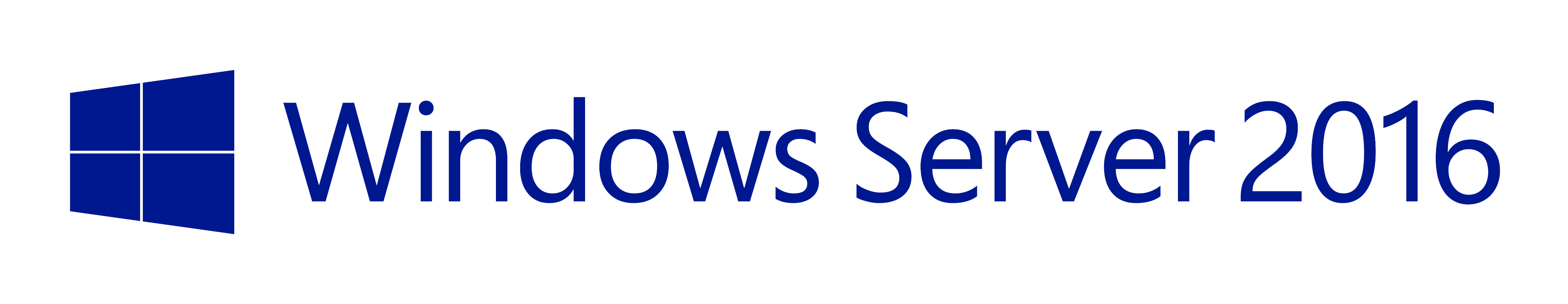 Árboles
Un Árbol es simplemente una colección de dominios que dependen de una raíz común y se encuentra organizados como una determinada jerarquía. Dicha jerarquía también quedará representada por un espacio de nombres DNS común.

De esta forma, sabremos que los dominios contoso.com, Esp.contoso.com y Mex.contoso.com  forman parte del mismo árbol, mientras que JGAITPro.com y Contoso.com no.

El objetivo de crear este tipo de estructura es fragmentar los datos del Directorio Activo, replicando sólo las partes necesarias y ahorrando ancho de banda en la red.
Si un determinado usuario es creado dentro de un dominio, éste será reconocido automáticamente en todos los dominios que dependan jerárquicamente del dominio al que pertenece.
contoso.com
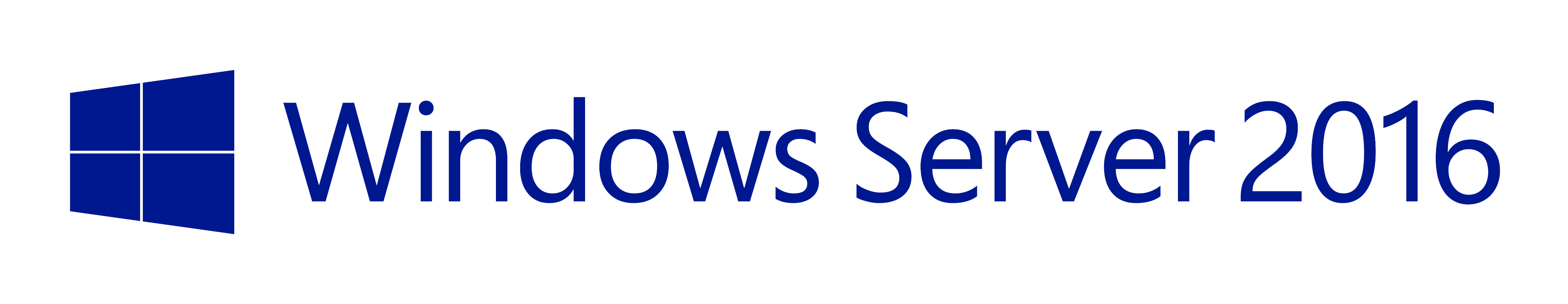 Mex.contoso.com
Esp.contoso.com
Dominio
Un Dominio es una colección de objetos dentro del directorio que forman un subconjunto administrativo. Pueden existir diferentes dominios dentro de un bosque, cada uno de ellos con su propia colección de objetos y unidades organizativas.

Para poner nombre a los dominios se utiliza el protocolo DNS. Por este motivo, Active Directory necesita al menos un servidor DNS instalado en la red.
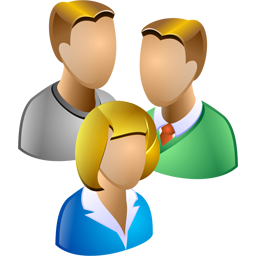 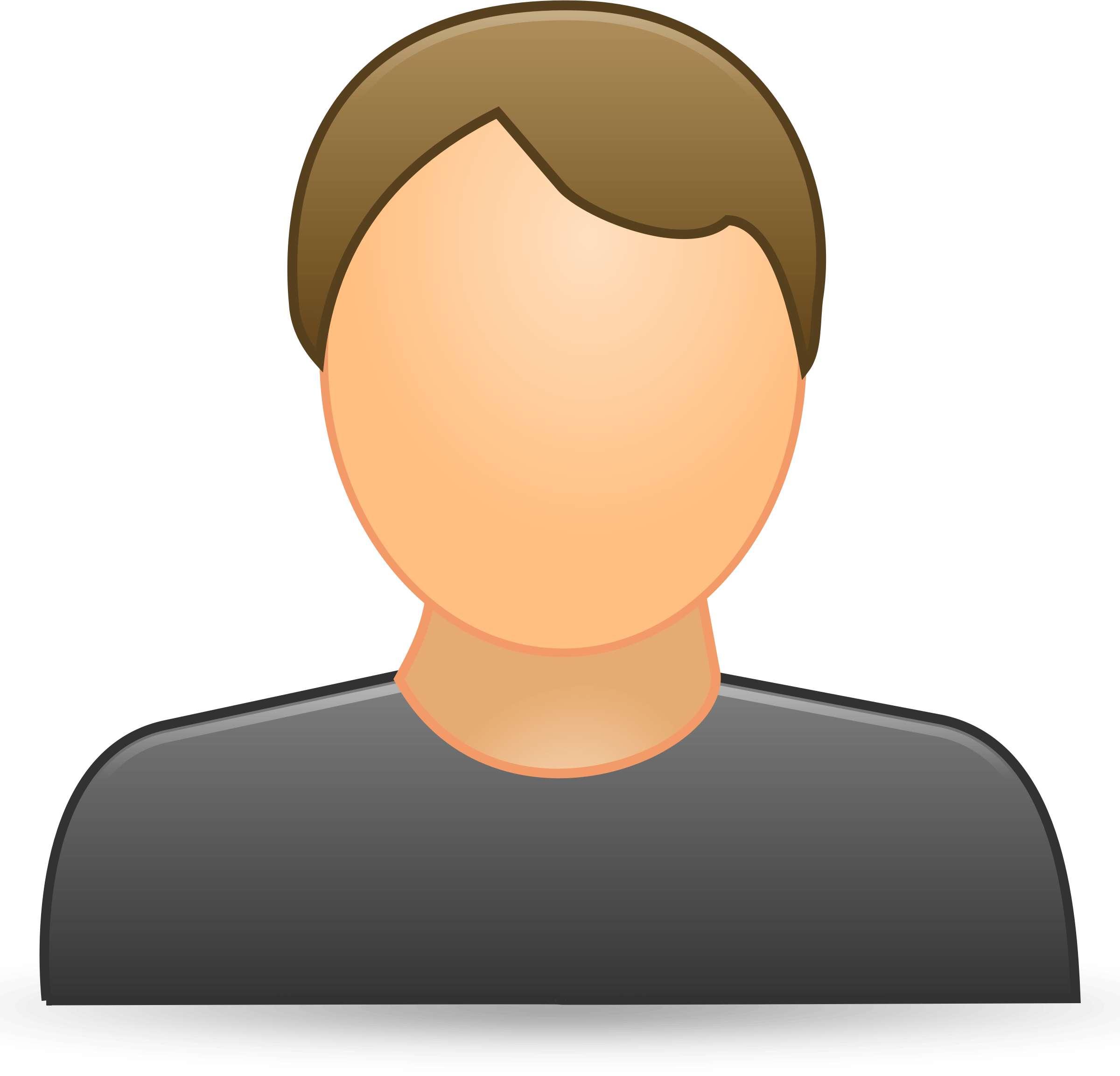 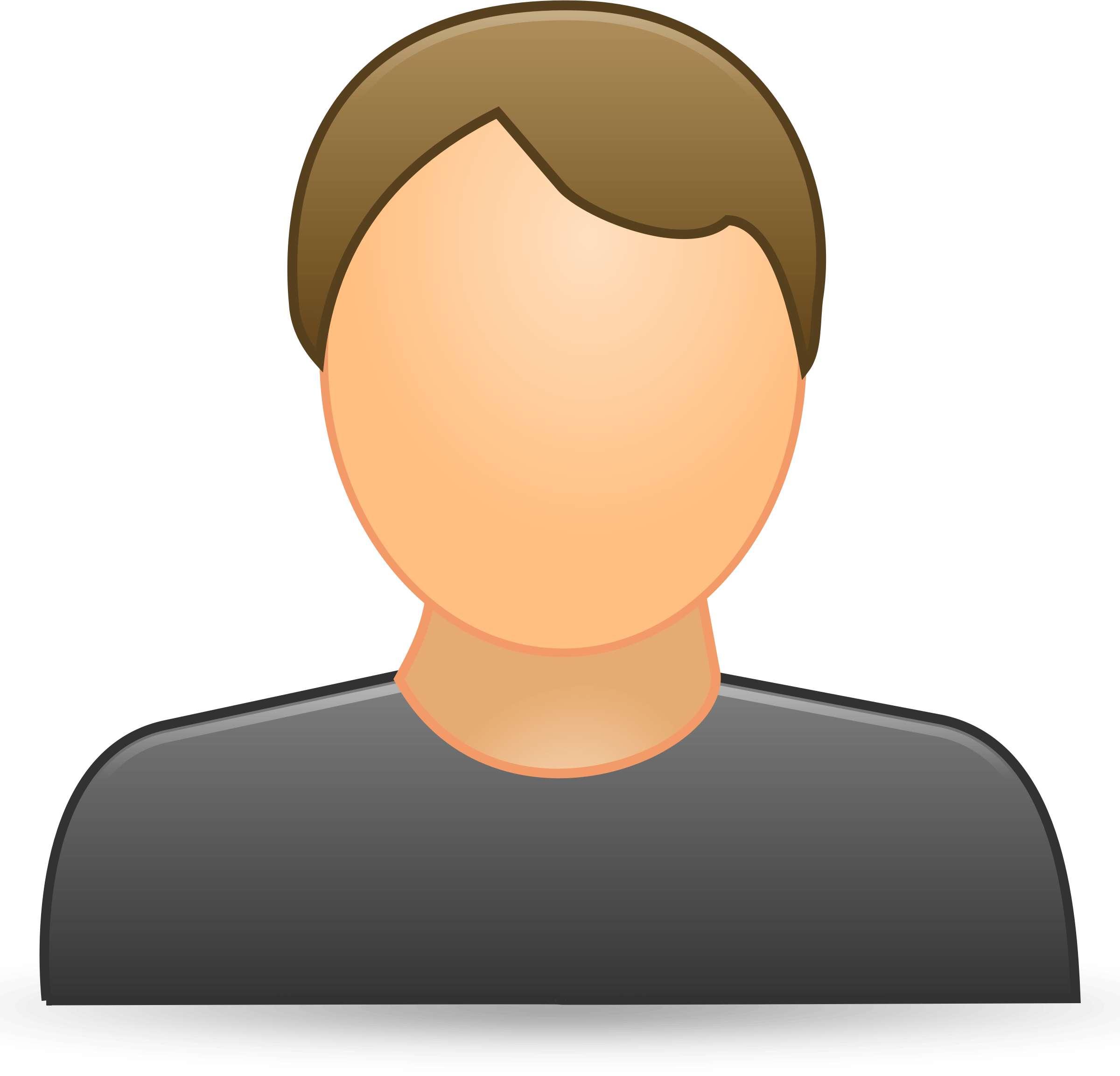 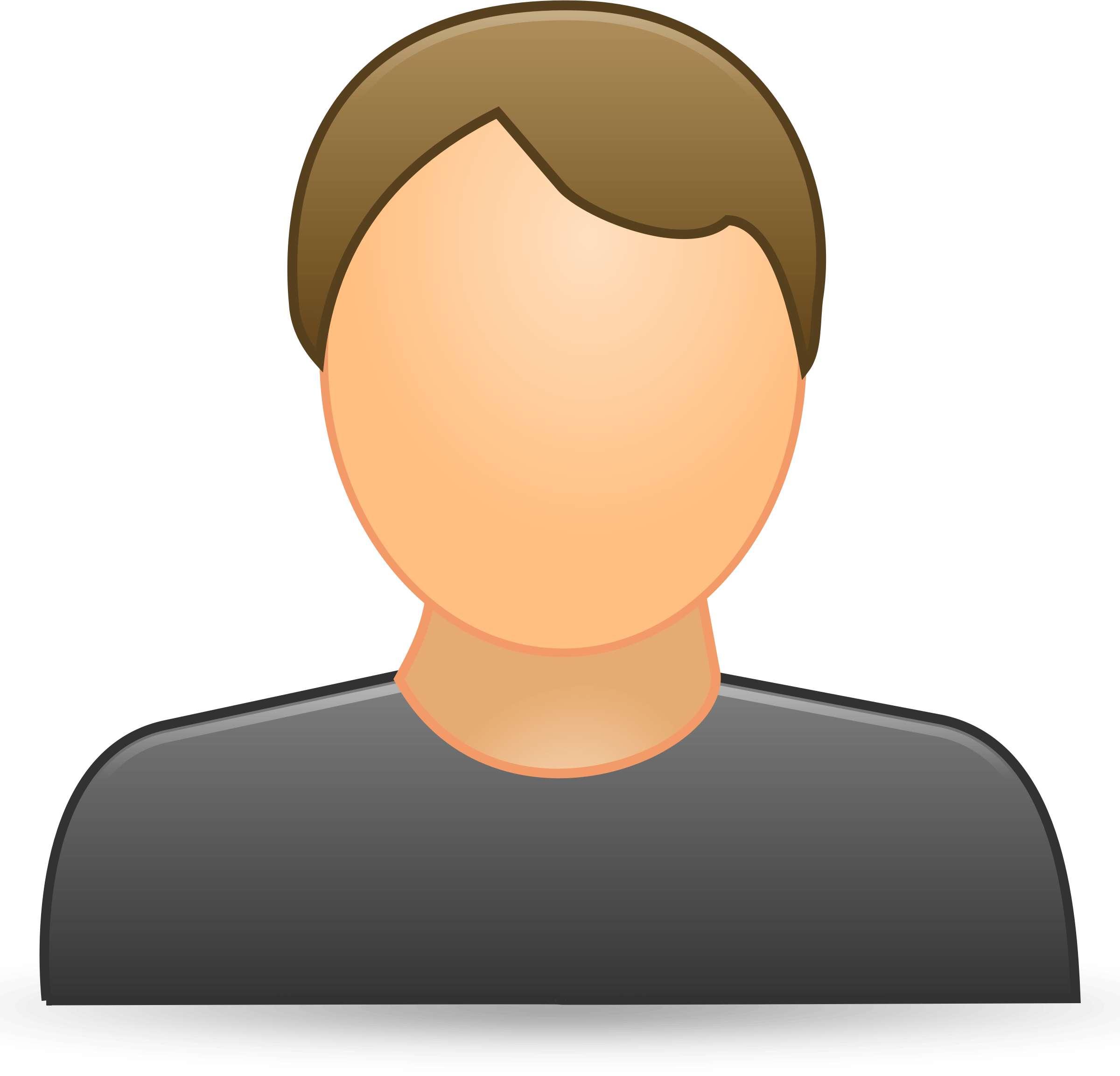 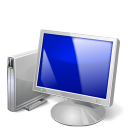 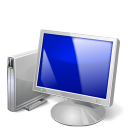 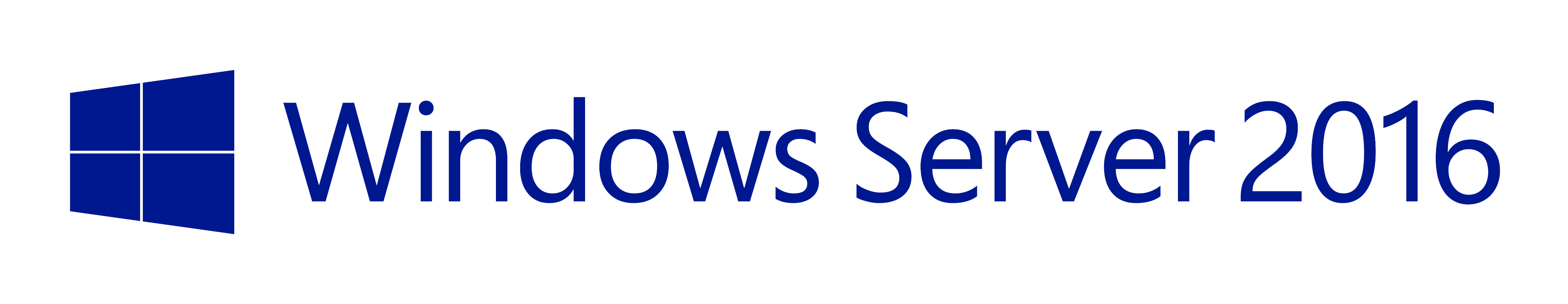 contoso.com
Unidad Organizativa
Una Unidad Organizativa es un contenedor de objetos que permite organizarlos en subconjuntos, dentro del dominio, siguiendo una jerarquía. De este modo, podremos establecer una estructura lógica que represente de forma adecuada nuestra organización y simplifique la administración.
Otra gran ventaja de las unidades organizativas es que simplifican la delegación de autoridad (completa o parcial) sobre los objetos que contienen, a otros usuarios o grupos. Esta es otra forma de facilitar la administración en redes de grandes dimensiones.
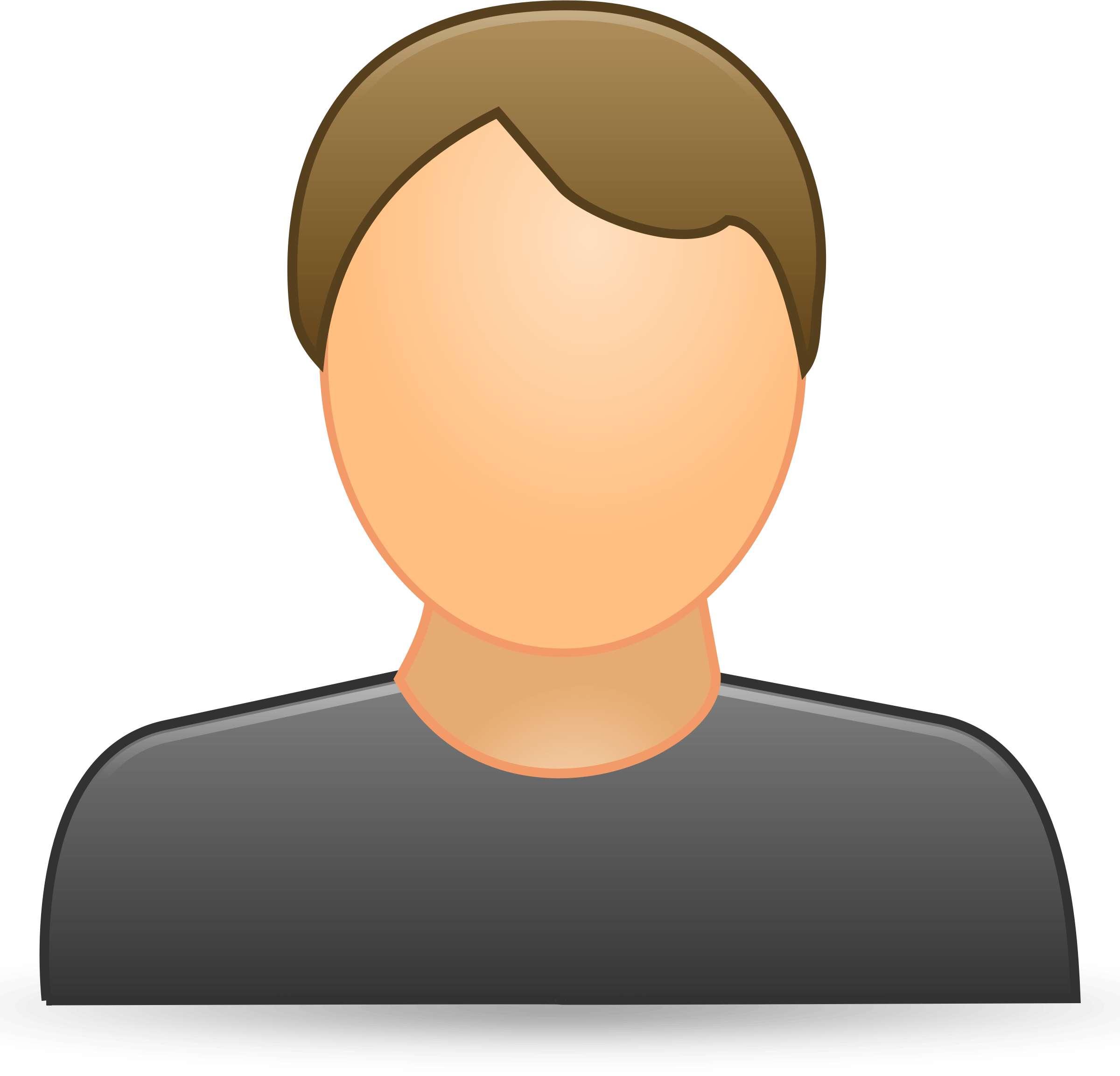 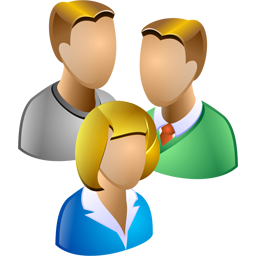 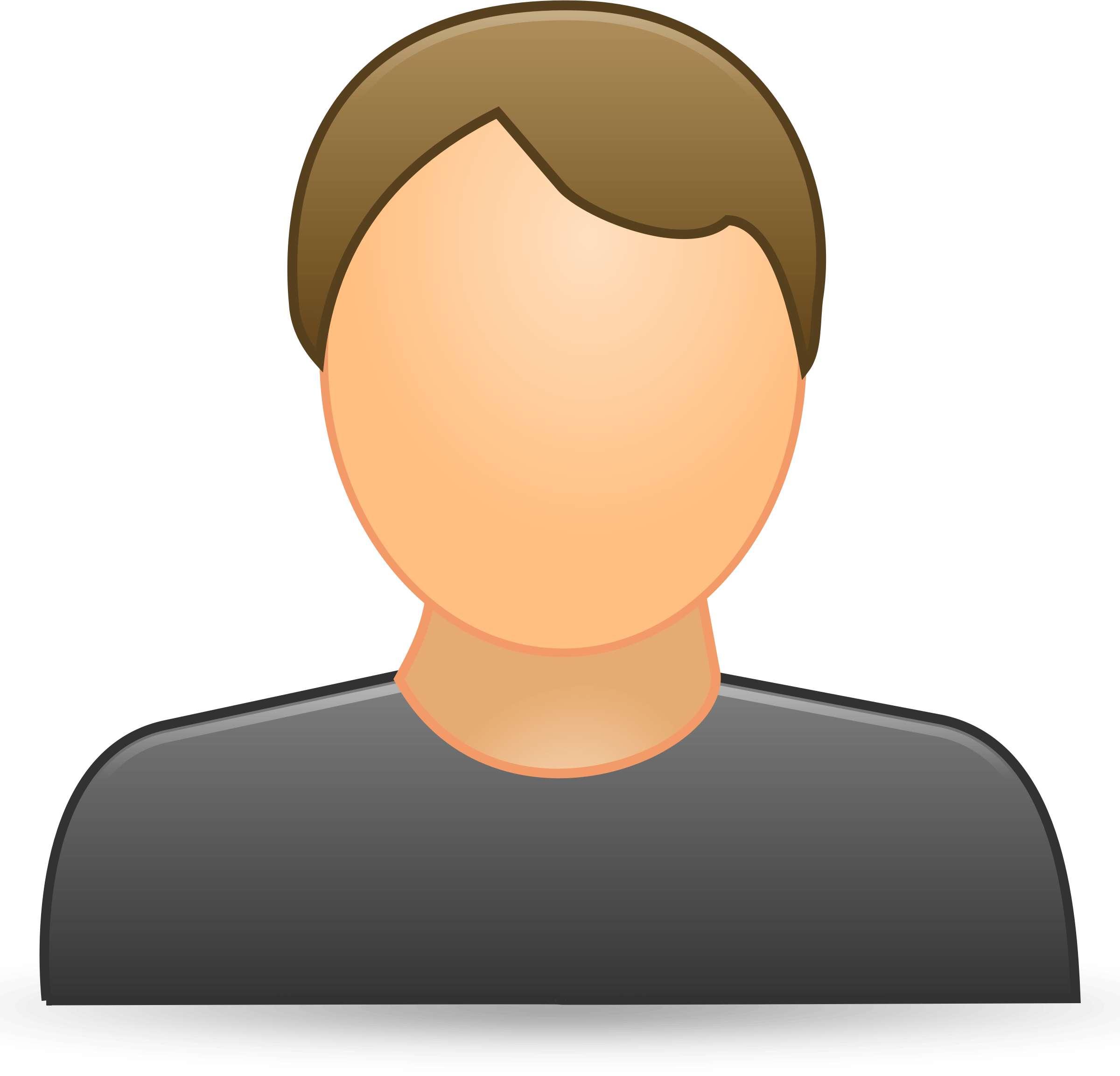 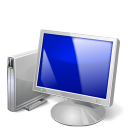 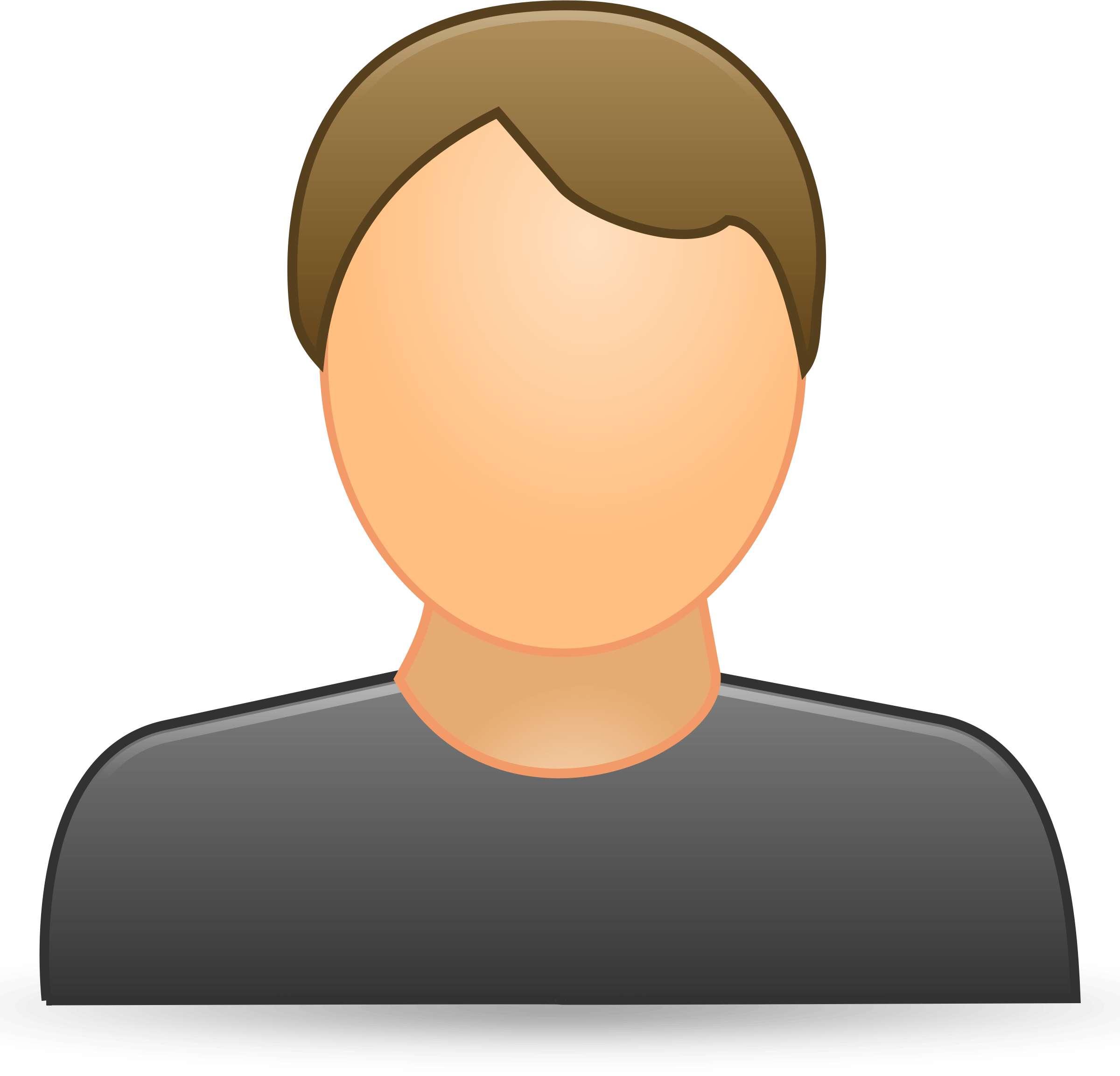 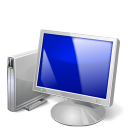 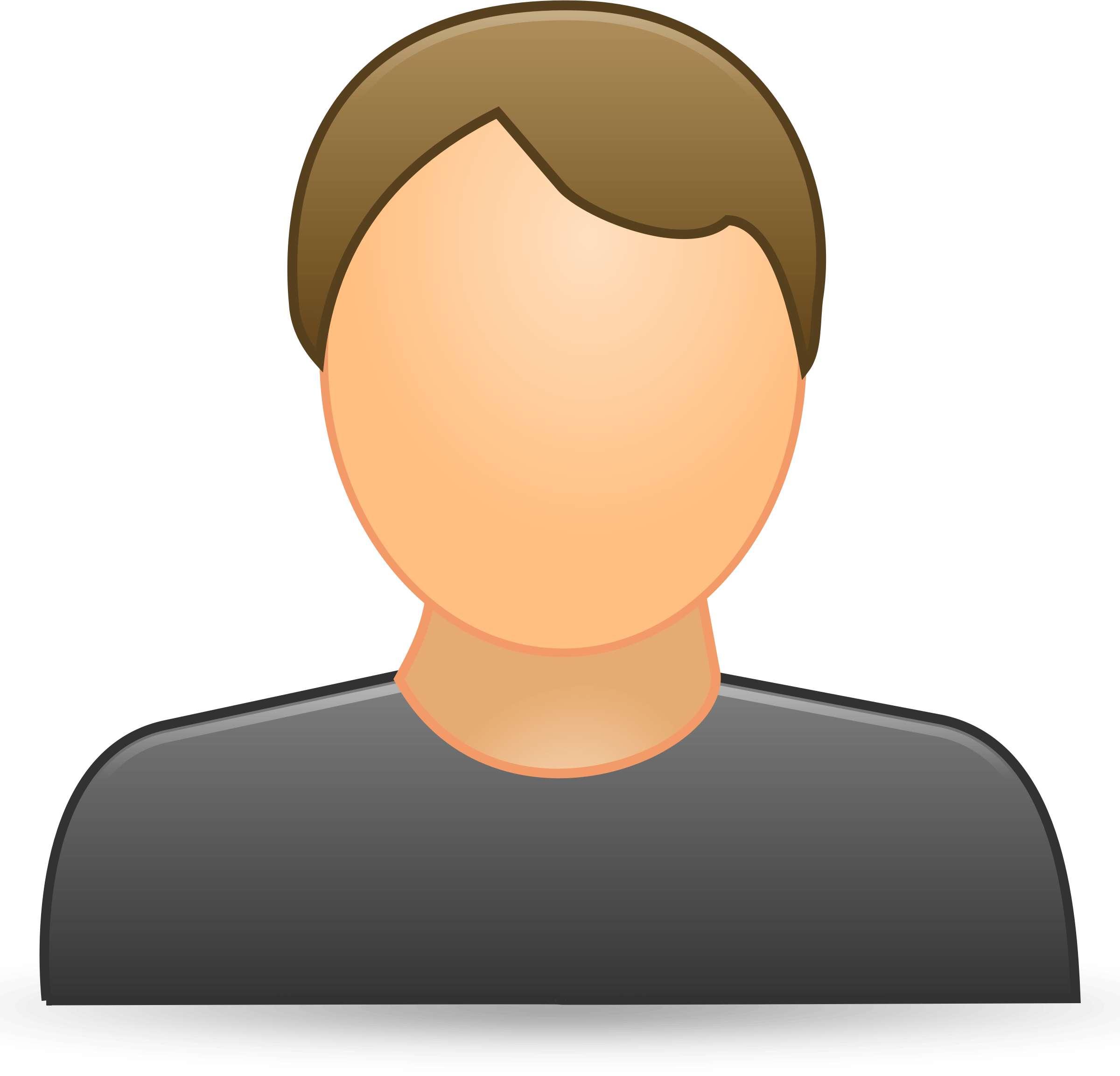 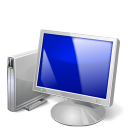 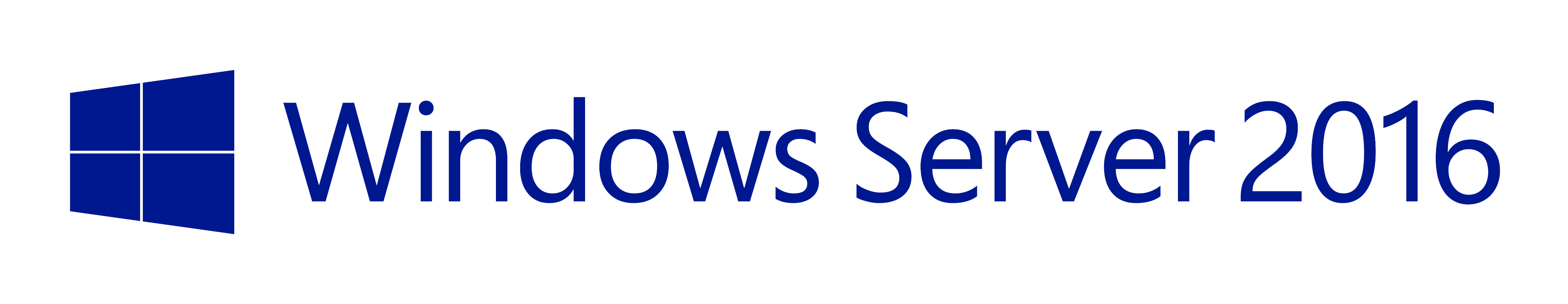 contoso.com
Objetos
La palabra Objeto se utiliza como nombre genérico para referirnos a cualquiera de los componentes que forman parte del directorio, como una impresora o una carpeta compartida, pero también un usuario, un grupo, etc. Incluso podemos utilizar la palabra objeto para referirnos a una Unidad organizativa.
Cada objeto dispondrá de una serie de características específicas (según la clase a la que pertenezca) y un nombre que permitirá identificarlo de forma precisa.
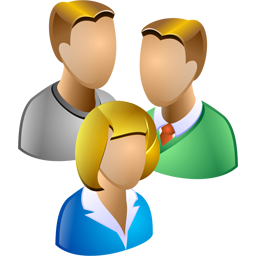 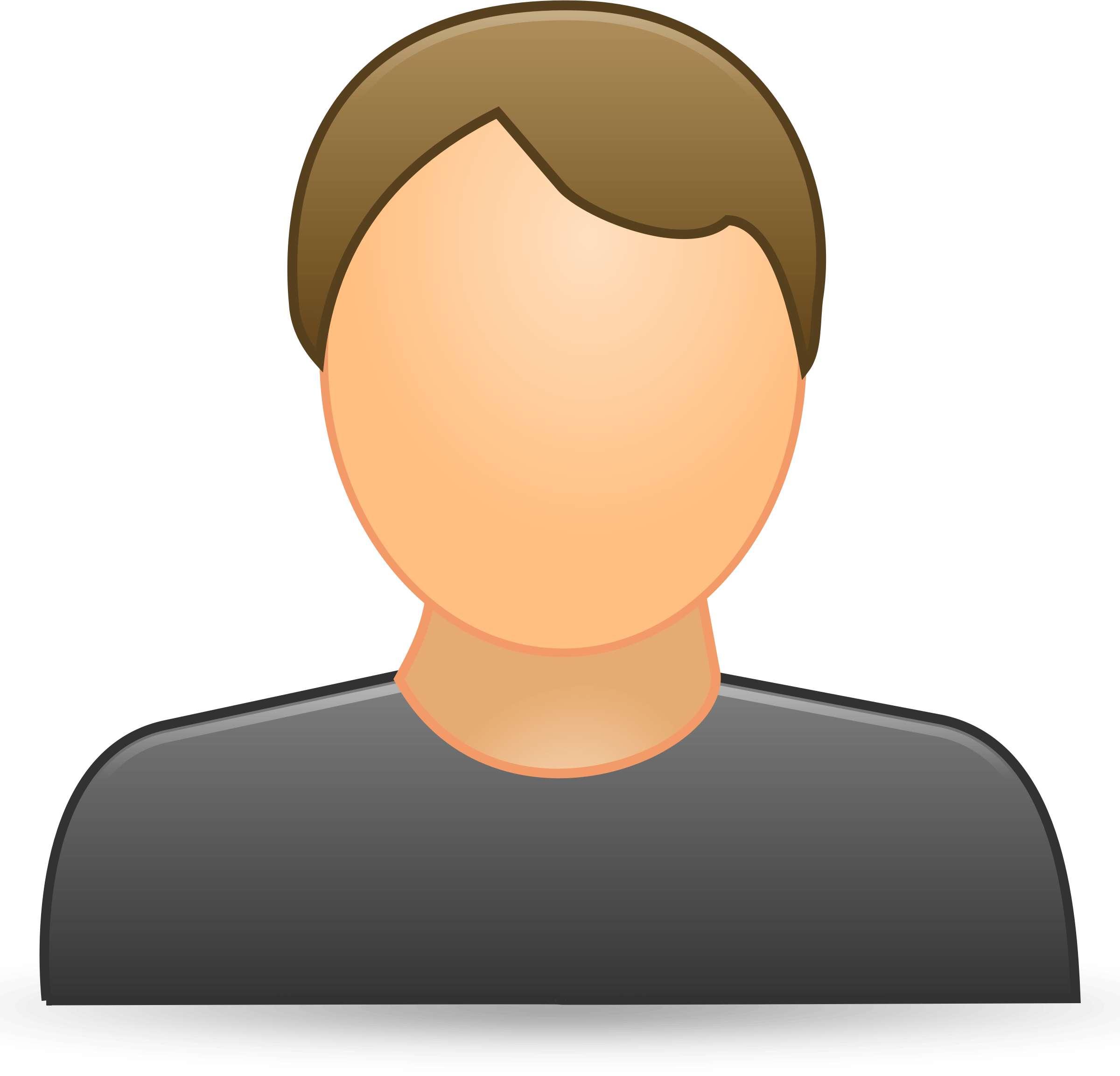 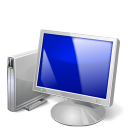 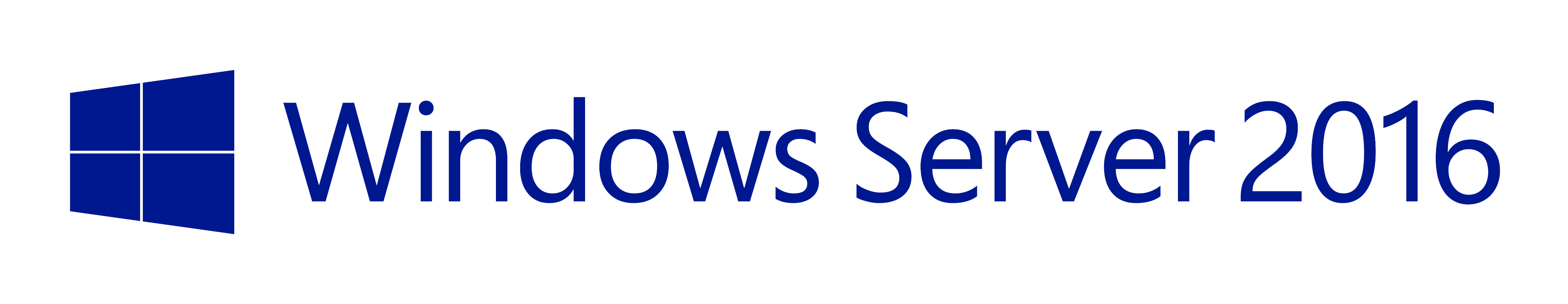 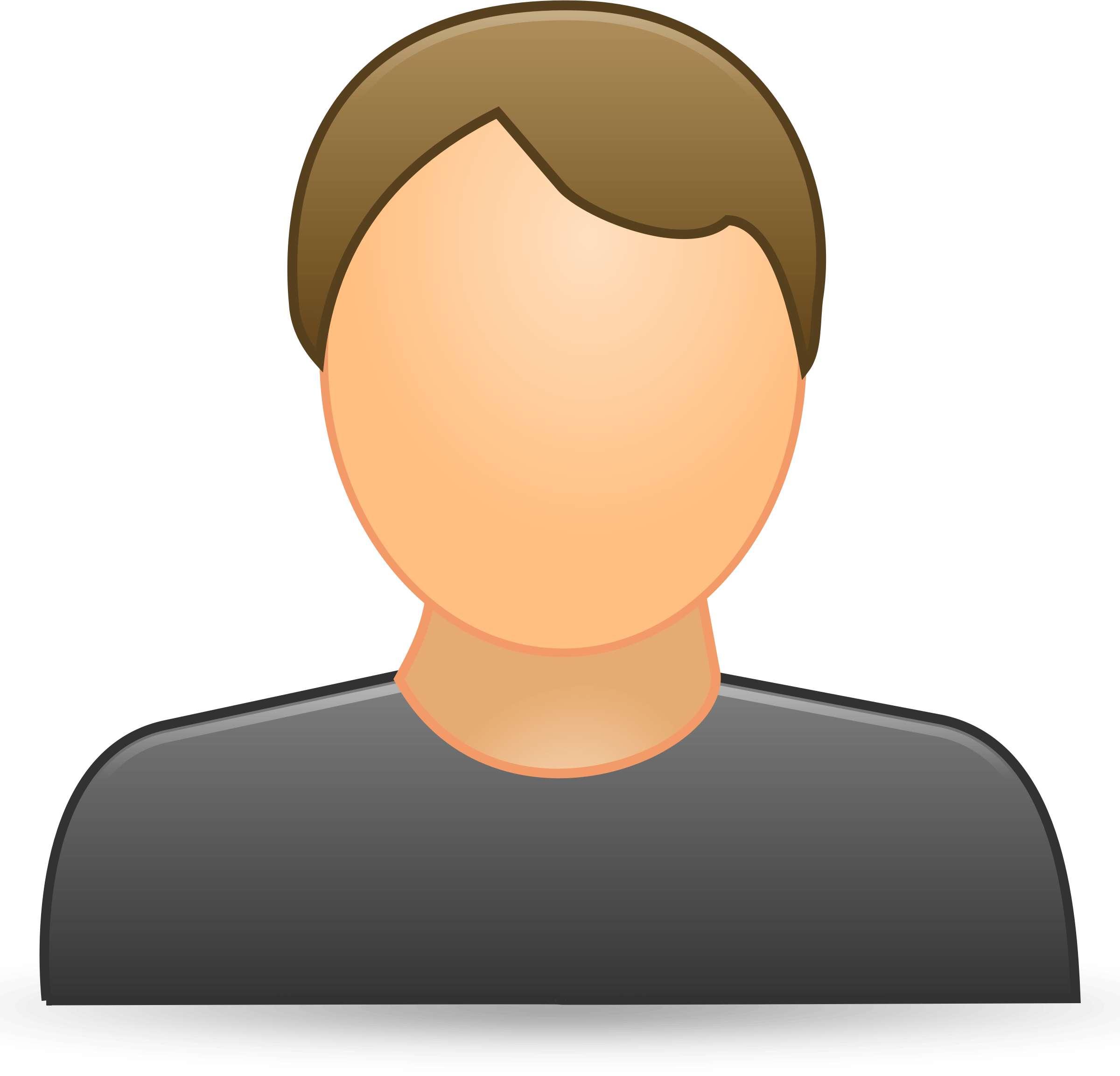 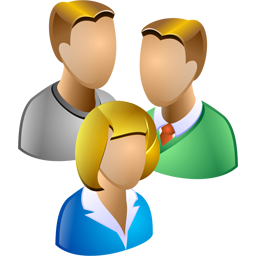 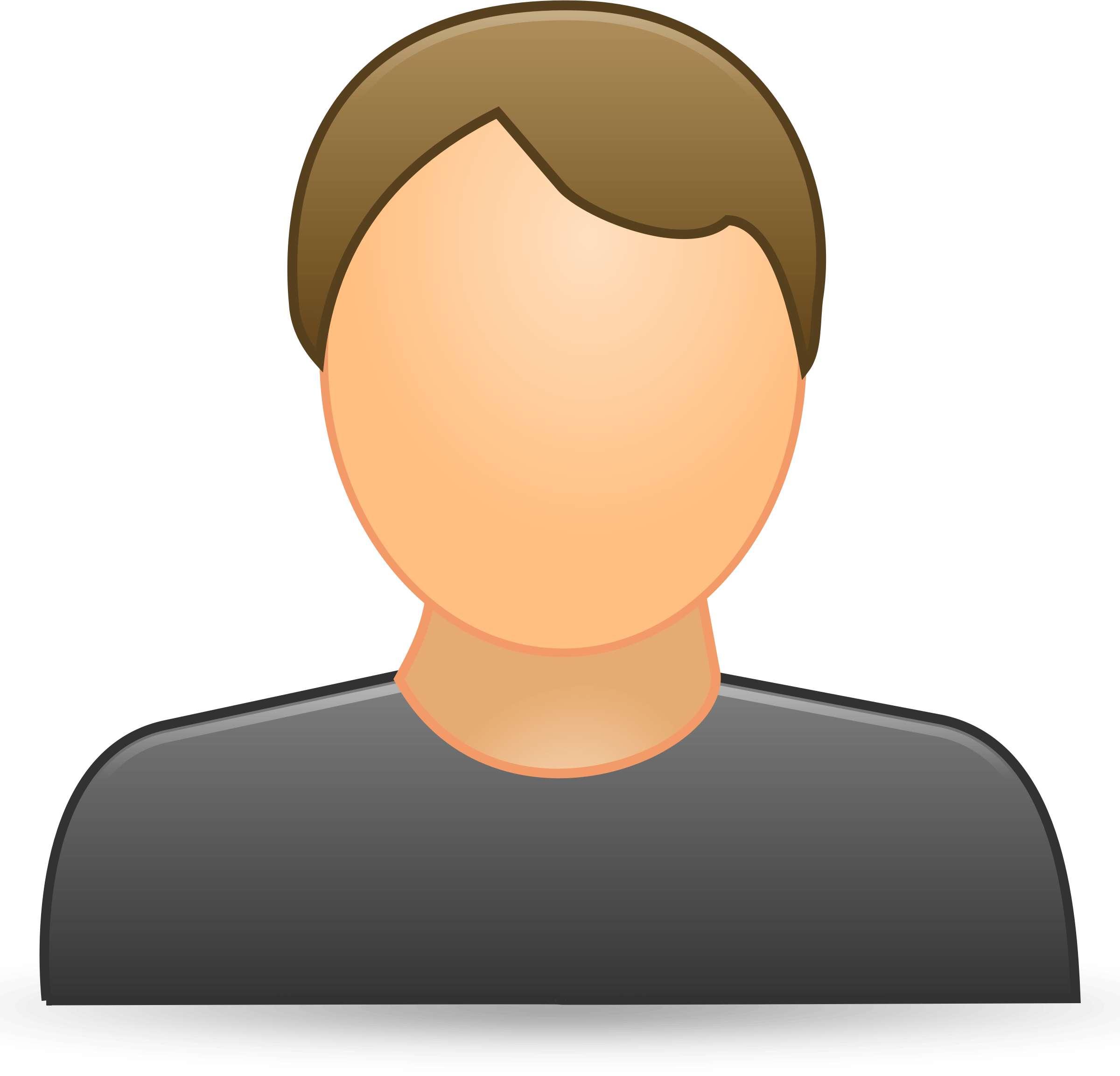 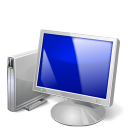 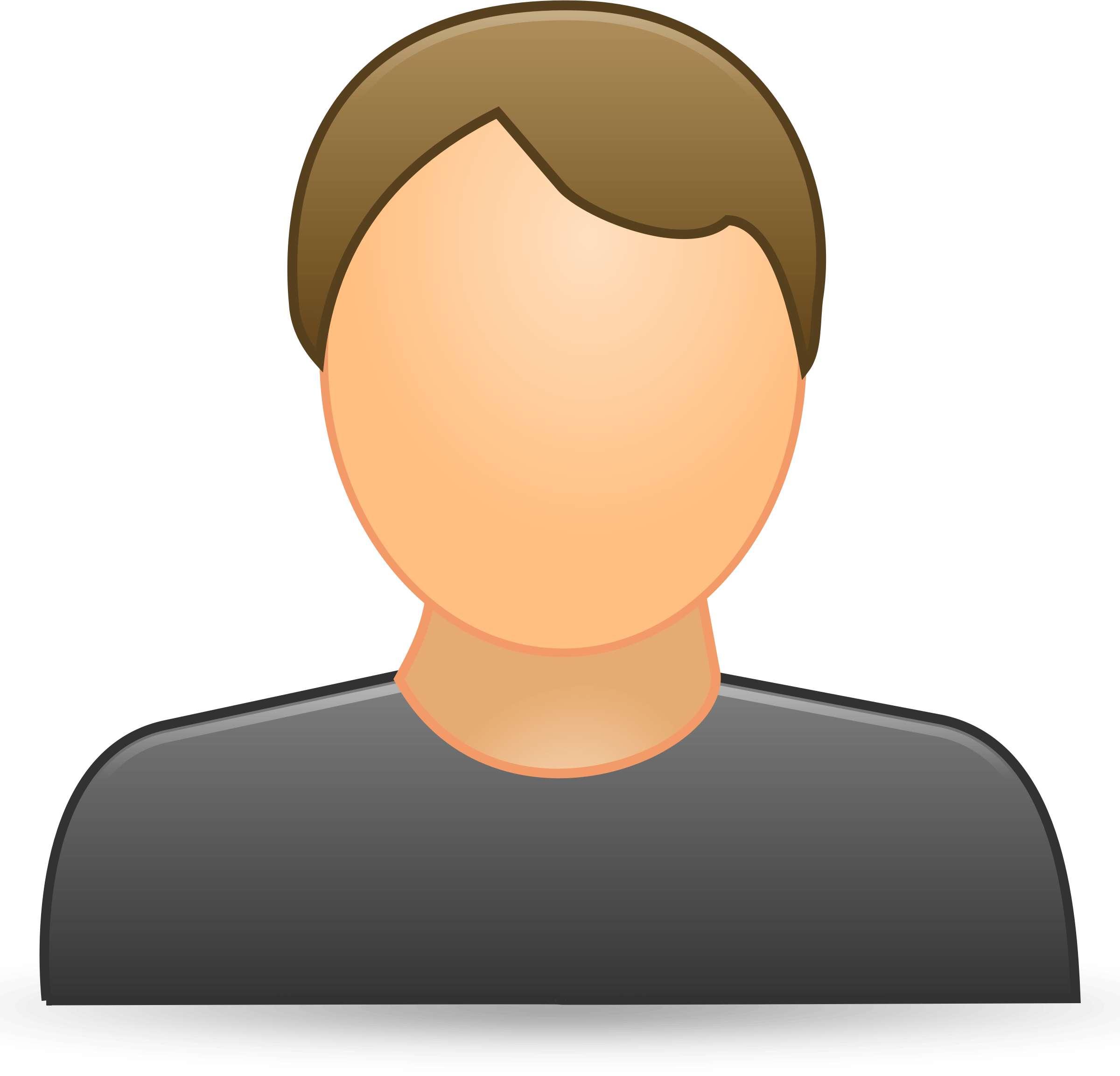 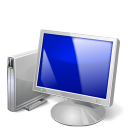 Contoso.com
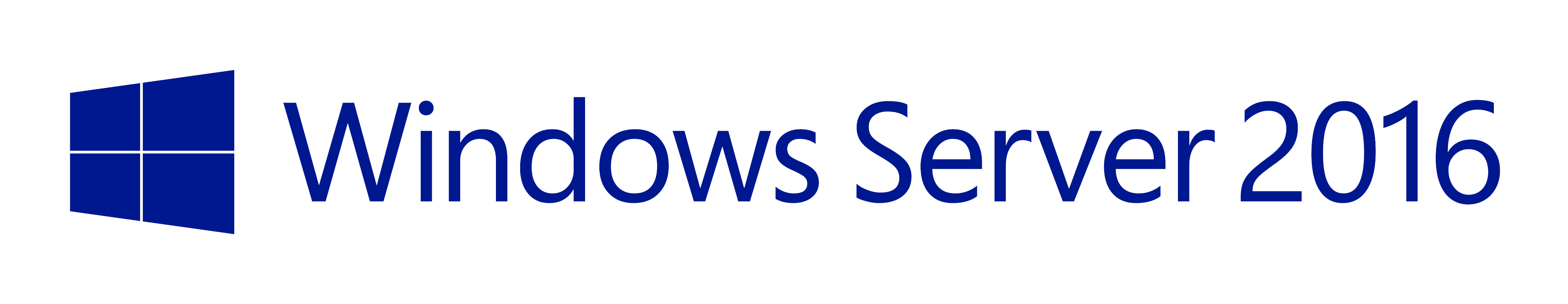